Year 6 Knowledge Mat: Light and Shadow
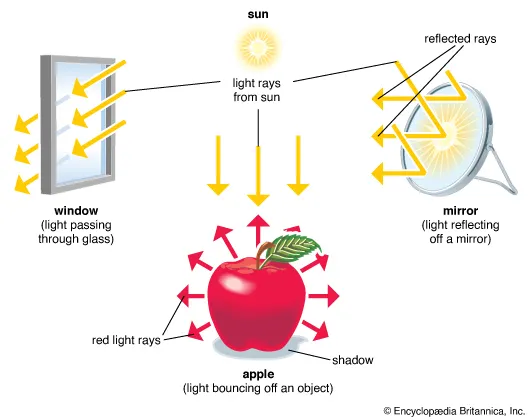 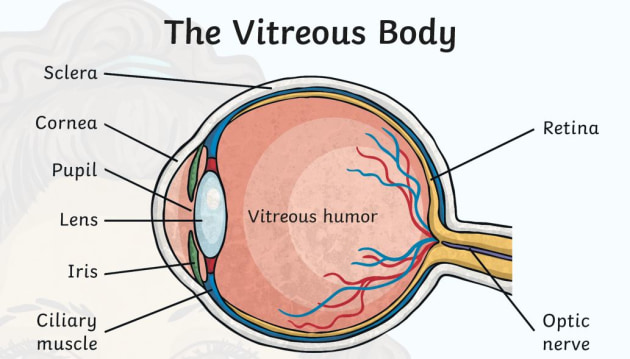 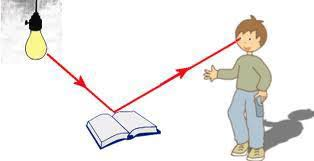 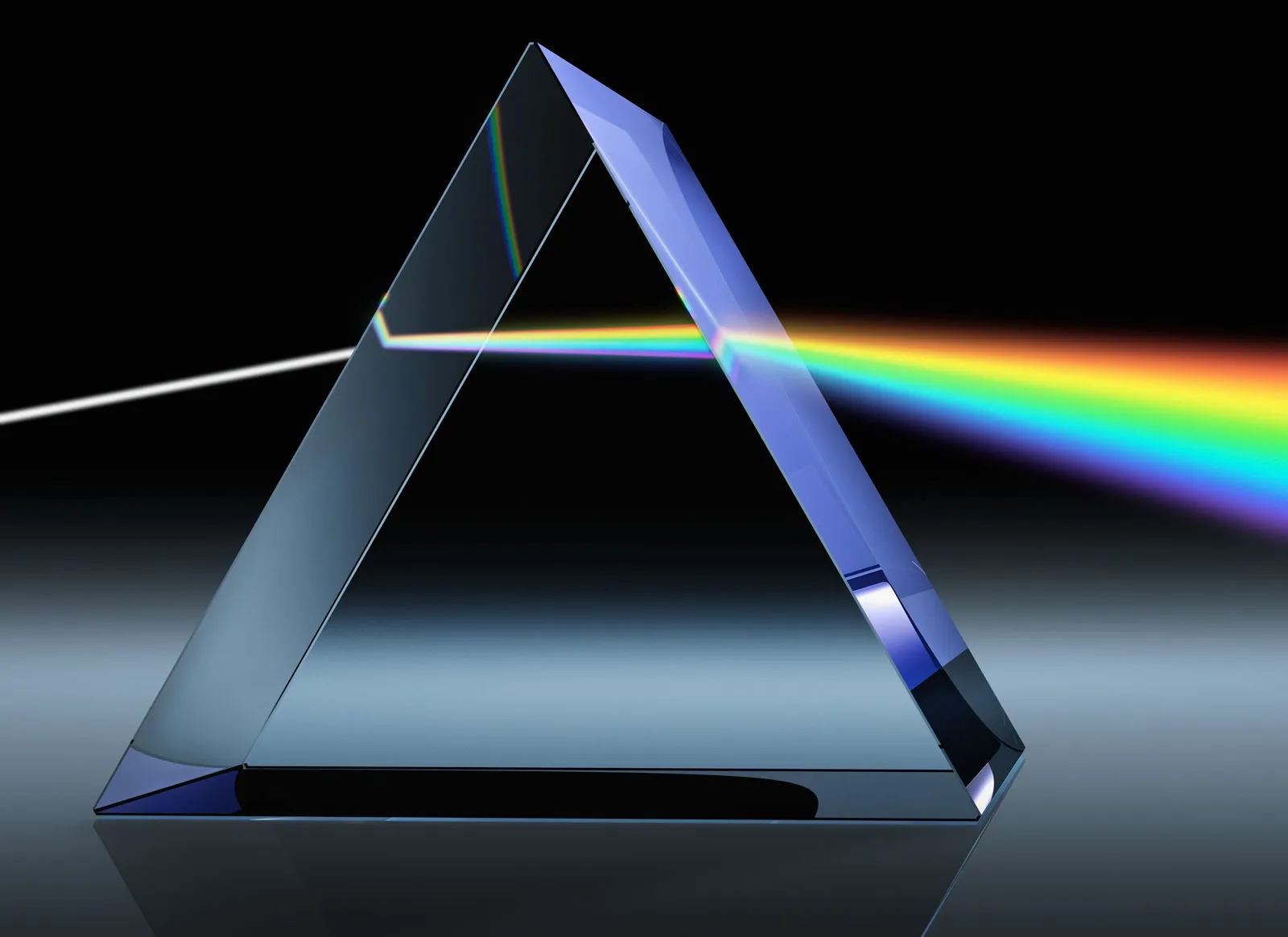 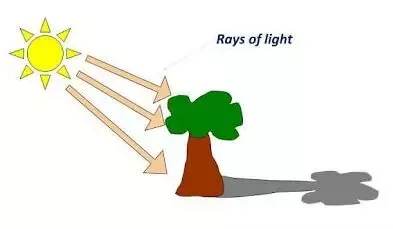